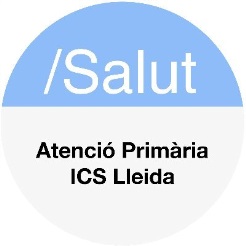 TÍTOL DEL PROJECTE
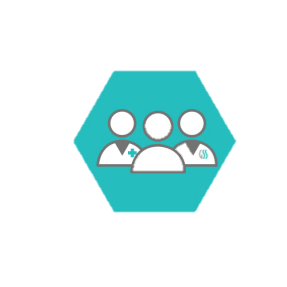 Autors: Cognom Inicial nom 1, Cognom Inicial nom2, ...
RESUM:
--------------------------------------------------------------------------------------------------------------------------------------------------------------------
----------------------------------------------------------------------------------------
Missatges a destacar:

Xxxxxxxxxxxxxxx
XxxxxxxxxxxxxxxxxxXxxxxxxxxxxxxxxxxxxxxxxxx
INTRODUCCIÓ
----------------------------------------------------------------------------------------------
---------------------------------------------------------------------------------------------------------
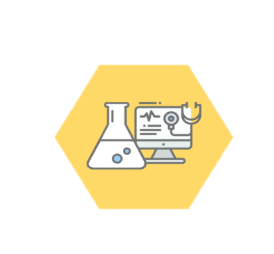 MATERIALS I MÈTODES
------------------
-----------------------------------------------------------------------------------
---------------------------------------------------------------------------------------------------------------------------------------------------------------------
RESULTATS
Inserció d’imatge, gràfica, resultats de laboratori, etc.
CONCLUSIONS
BIBLIOGRAFIA: --------------------------------------------------------------. -------------------------------------------------------------------------------------. ----------------------------------------------. -----------------------------------------------------------------------------------.
Afiliacions: 1) Centre d’Atenció Primària ______, Direcció d’Atenció Primària Lleida, Institut Català de la Salut, Lleida, Spain. 2)Unitat de Suport a la Recerca ____, Institut Universitari d’Investigació en Atenció Primària Jordi Gol, Lleida, Spain.
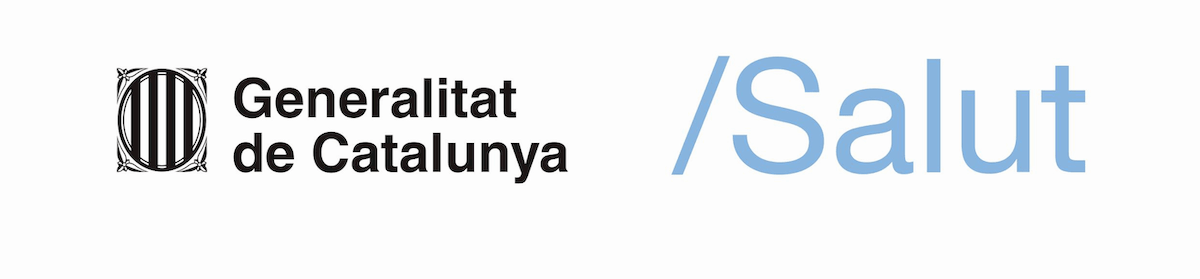 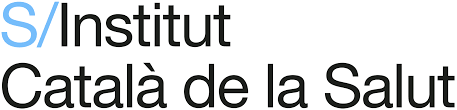